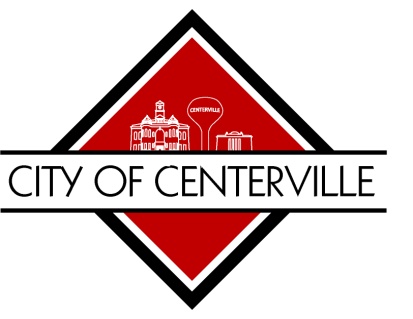 Iowa Transportation Commission Meeting
08/13/2024 – Honeycreek resort
Centerville Project Priorities
Large Rail Project

Adding Highway 2 through Centerville to Repair Schedule

Future Trails Application

Bringing DOT Facilities back to Appanoose County